Satellite Cloud Properties for CalWater 2
P. Minnis 
NASA LaRC
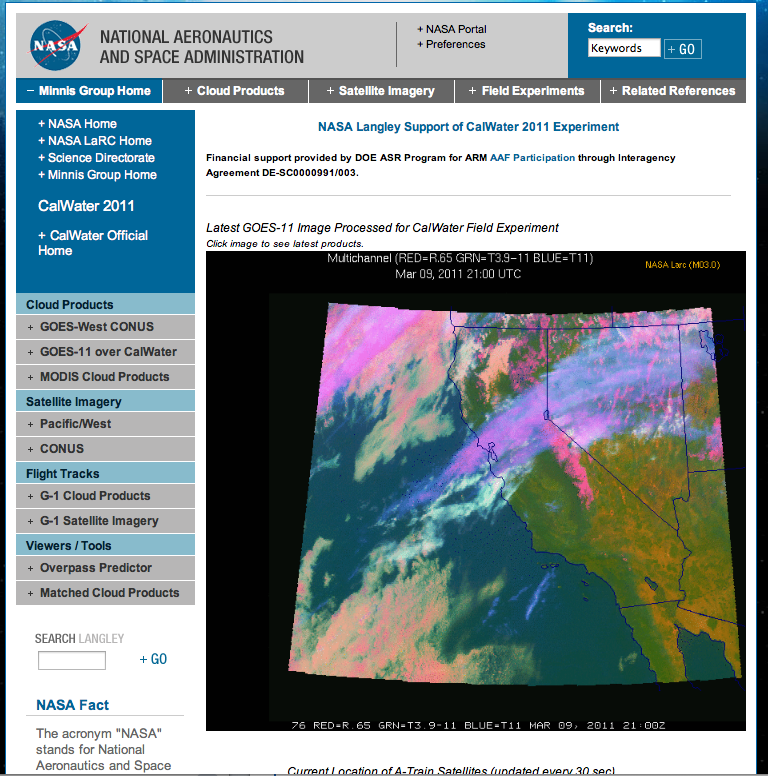 LaRC plans to provide a web page similar to the CALWATER 2011 page shown here

• near-real time GOES imagery & retrieved products (15 – 30 min)

• lagged imagery & products from Aqua & Terra MODIS, SNPP VIIRS, & AVHRR

• flight track overlays & matching for all planes

• other?
http://cloudsgate2.larc.nasa.gov/cgi-bin/site/showdoc?docid=4&cmd=field-experiment-homepage&exp=calwater
Standard Cloud Parameters
Cloud Mask, Phase
Optical Depth, IR emissivity
Effective Radius/Diameter
 Liquid/Ice Water Path
Cloud Effective Temperature
Cloud Top/ Bottom Pressure
Cloud Effective Pressure
Cloud Effective Height
Cloud Top/Base Height
Clear-sky, Surface Skin Temperature
Overshooting Tops
Aircraft Icing Potential
Additional Cloud Parameters
Multilayer Identification
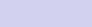 Lower layer
cloud top
*Only for MODIS and SNPP VIRS